Тема: Удивительные факты о теле человекапредмет: Русский языккласс:2
Повтори и скажи
Нос орган обоняния. 
 Рот орган вкуса.
Уши орган слуха.
Глаза орган  зрения.
Руки  орган  осязания.
Подумай и скажи. Что у человека по 2, а что по одной?
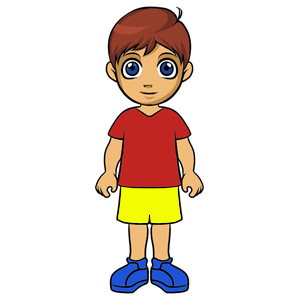 Сердце –жүрек
Почки-бүйрек
Мозг-ми
Лёгкие-өкпе
Печень-бауыр
Желудок-асқазан
Руки
Ноги
Глаза
Уши
Рот 
Нос
Скажи по образцу: У человека две(два) .....
              У человека один (одно) .....
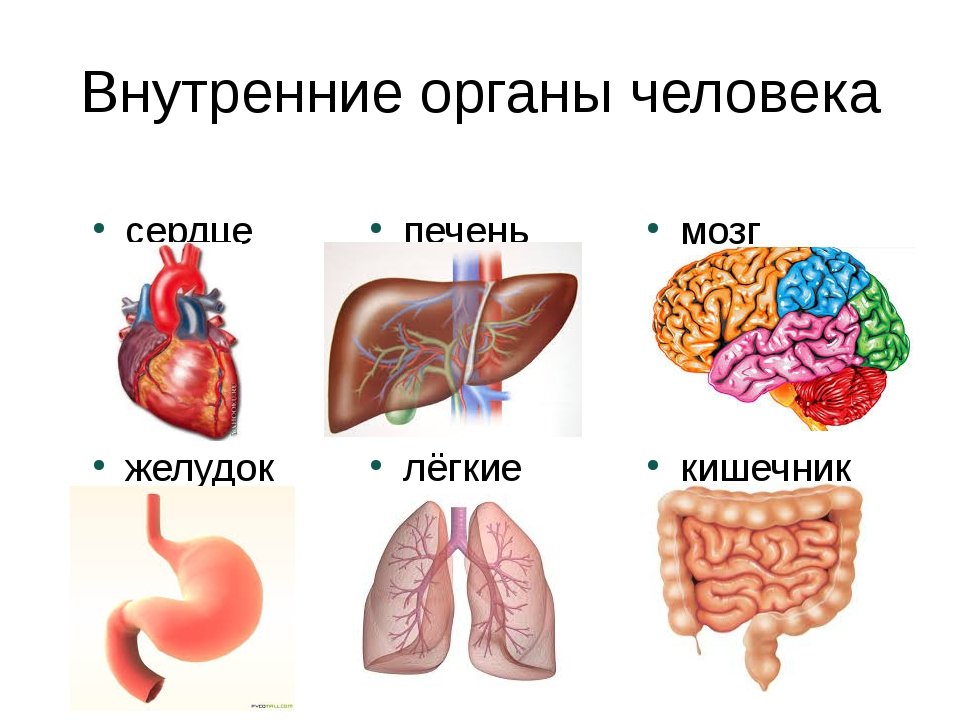 Работа с тетрадью
Запиши в тетрадь внутренних органов человека

Образец:  Мозг, сердце, ...
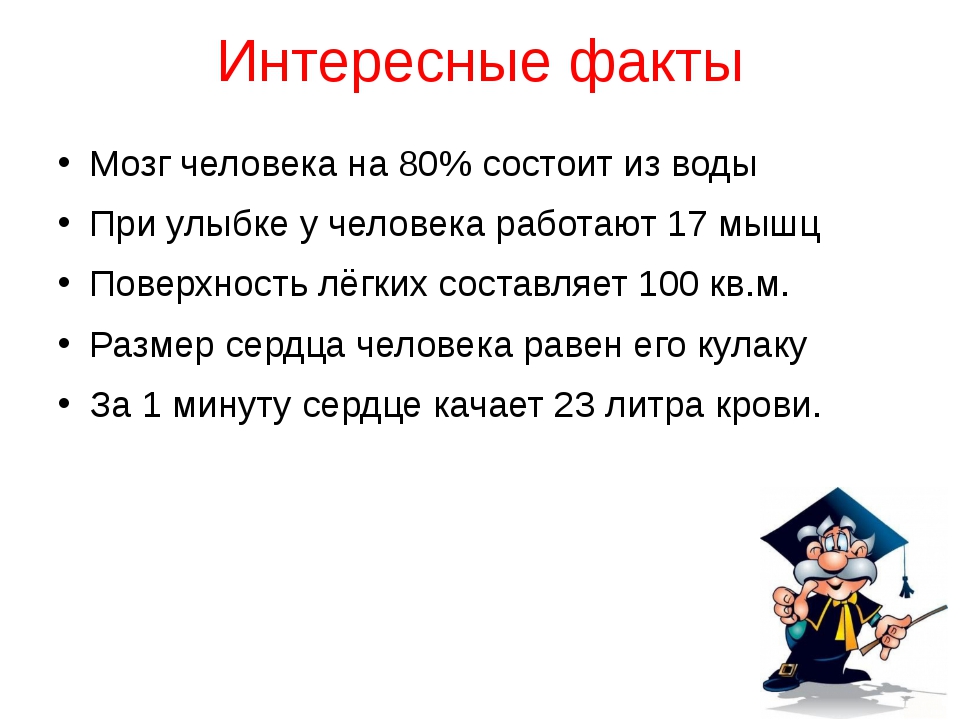 *Физминутка
Назвать  части тела человека на 3 языках.
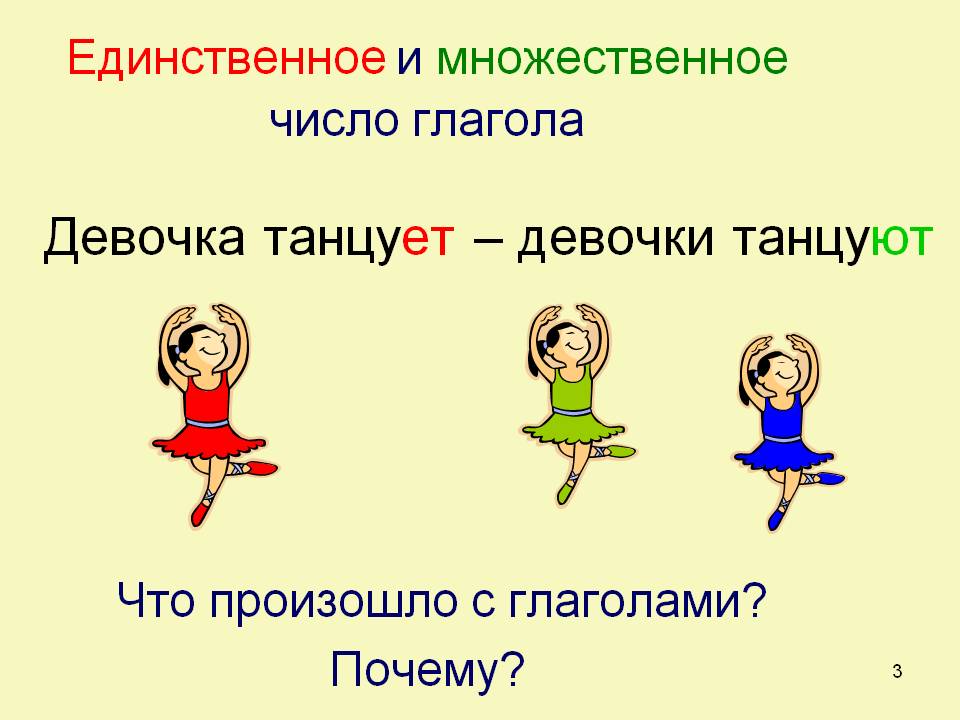 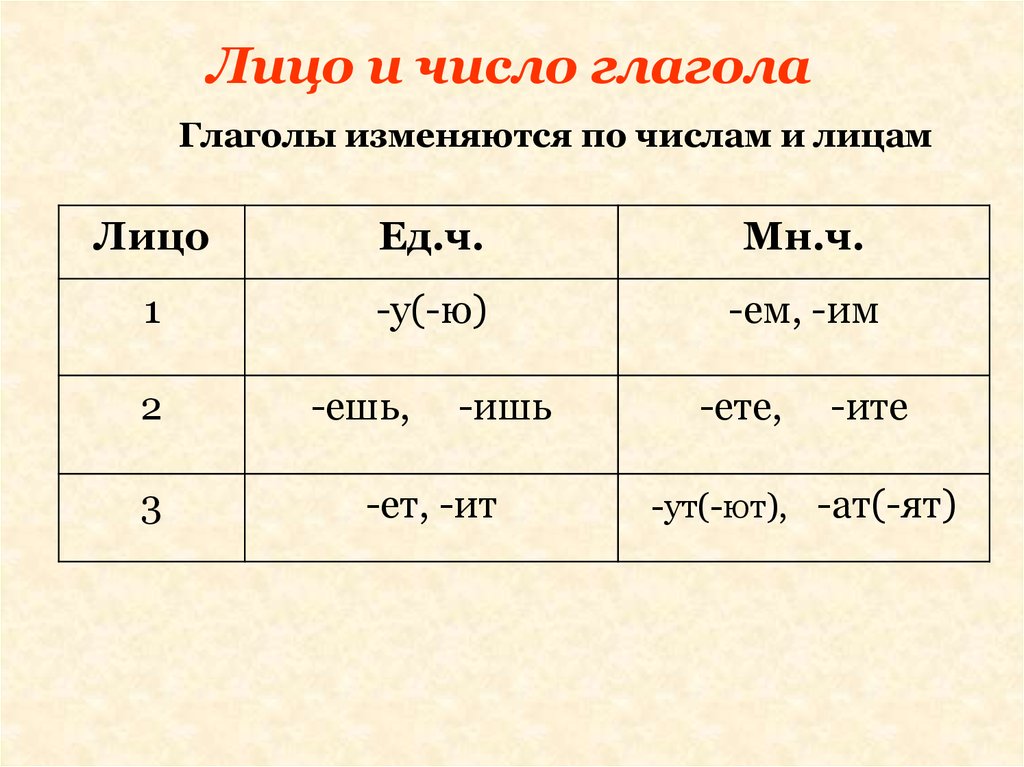 Что умеет мозг?
думает
Помогает 
читать
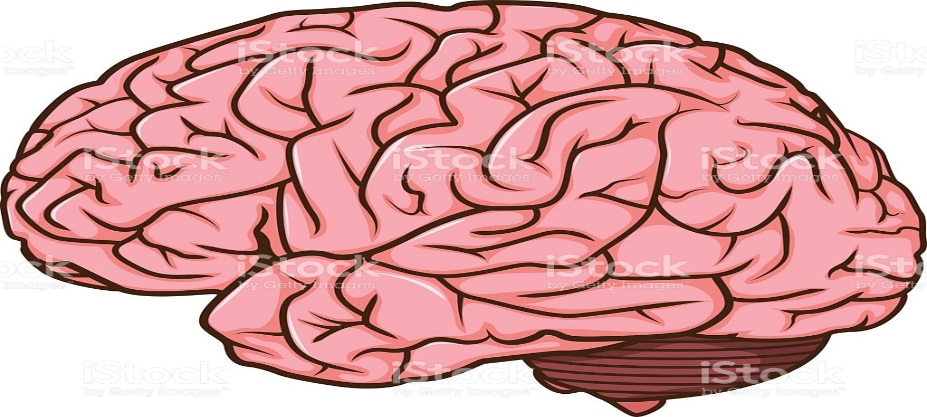 смеятся
Решает
задачки
бегать
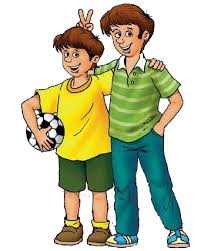 Прочитай и сравни
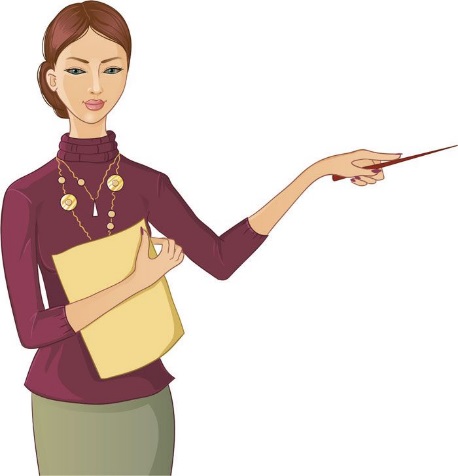 Для чего нужны органы чувств?
У друзей
У учительницы
глаза
Смотрят друг на друга во время разговора
Видят хорошую работу учеников
уши
Слышат забавные истории детей
Слушают друзей, когда у них проблемы
руки
Обнимает детей
Дают помощь другу
рот
Улыбается детям
Улыбается, смеётся, с друзьями,
рассказывает  истории
мозг
Знает, как помочь детям
Запоминает важную информацию о 
друзьях
сердце
Любит и прощает обиды
Любит каждого ребёнка
Видят, слышат, обнимает, знает, любит, смотрят, слушают, дают, улыбается, смеётся, рассказывает,  запоминает, прощает.
Запиши в тетрадь  глаголы единственного и множественного числа
множественное число

смотрят
Единственное число

Улыбается
Запиши в тетрадь  глаголы единственного и множественного числа
Единственное число

Улыбается 
Обнимает
Знает
Любит
Смеётся
Рассказывает
Прощает
множественное число

Смотрят
Слушают
дают
Слышат
видят